Управление потребительского рынка
Об ограничении розничной продажи алкогольной продукциина территории городского округа Тольятти

2017 год
СТАТИСТИКА
В связи со злоупотреблением алкогольной продукцией в России происходит:
С 18.07.2011 г. государством принят ряд законодательных актов, направленных на ограничение и ужесточение оборота алкогольной продукции:
Постановление администрации г.о.Тольятти от 26.11.2014 г. № 4418-п/1 «Об определении минимальных расстояний до границ прилегающих к некоторым организациям и объектам территорий, на которых не допускается розничная продажа алкогольной продукции в городском округе Тольятти»
Постановлением администрации 
городского округа Тольятти 
от 13.07.2015 г. № 2208-п/1 
«Об определении границ прилегающих к некоторым организациям и объектам территорий, на которых не допускается розничная продажа алкогольной продукции в городском округе Тольятти» 
определены схемы границ прилегающих территорий, на которых не допускается розничная продажа алкогольной продукции:
Всего по городскому округу Тольятти определено 940 схем:
Автозаводский район – 514 схем

Центральный район – 
246 схем

Комсомольский район – 180 схем
С целью доступности Схем для хозяйствующих субъектов, населения, контролирующих и надзорных органов данная информация размещена на главной станице портала администрации - portal.tgl.ru.
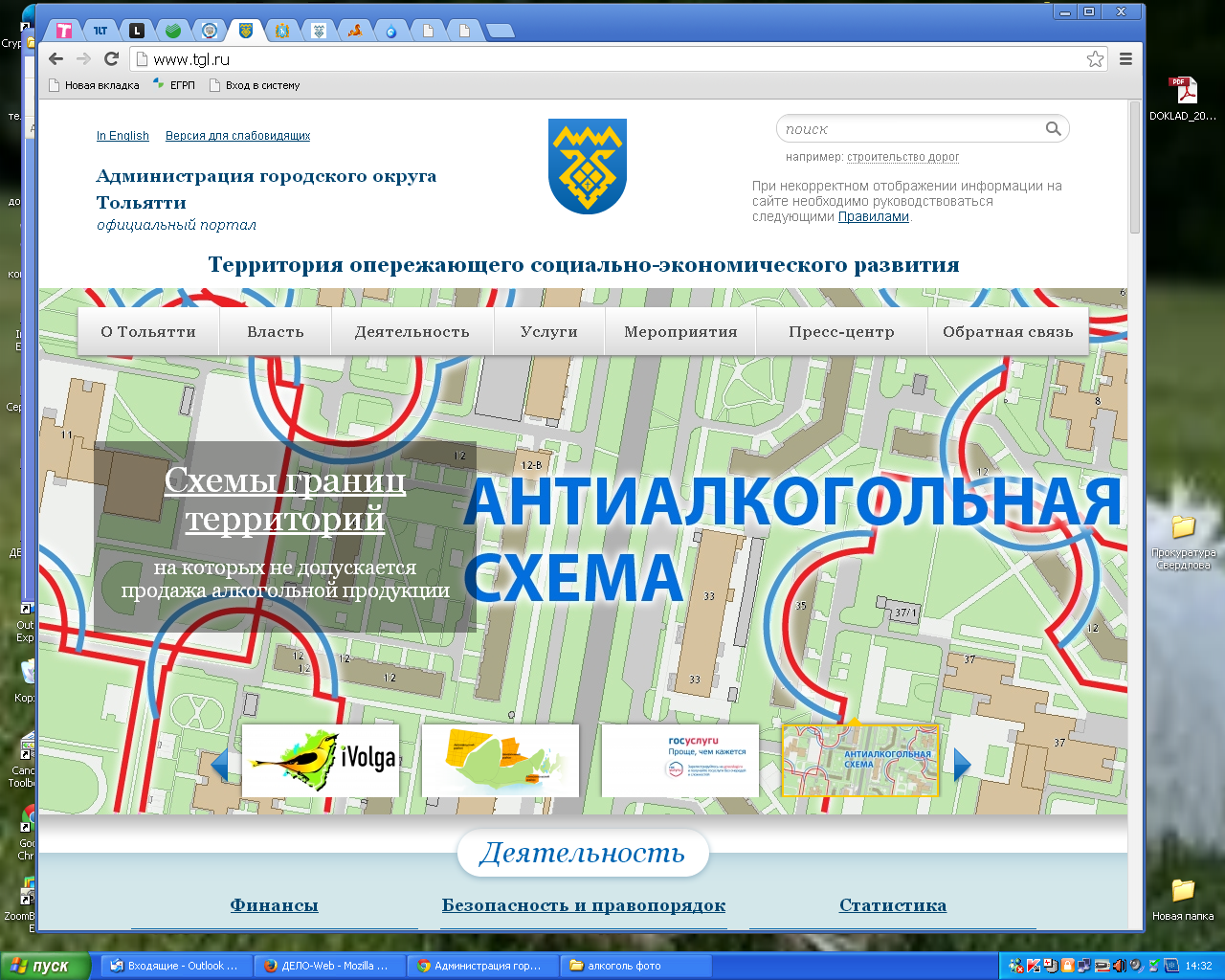 Управлением потребительского рынка совместно с У МВД России по г. Тольятти осуществляются мероприятия по пресечению административных правонарушений, ответственность за которые предусмотрена ст.6.5 Закона№ 115-ГД от 01.11.2007 г. «Об административных правонарушениях на территории Самарской области»:
- продажа алкогольной продукции в дни запрета: День российского студенчества - 25 января, Международный день защиты детей -1 июня, День молодежи - 27 июня, День знаний - 1 сентября, Международный день студентов - 17 ноября
Управлением потребительского рынка совместно с У МВД России по г. Тольятти осуществляются мероприятия по пресечению административных правонарушений, ответственность за которые предусмотрена ст.6.5 Закона№ 115-ГД от 01.11.2007 г. «Об административных правонарушениях на территории Самарской области»:
- продажа алкогольной продукции  с 8 до 10 час., с 22 до 23 час. и воскресенье - с 17 до 23 час., как в магазинами, так и объектами по оказанию услуг общественного питания
Управлением потребительского рынка совместно с У МВД России по г. Тольятти осуществляются мероприятия по пресечению административных правонарушений, ответственность за которые предусмотрена ст.6.5 Закона№ 115-ГД от 01.11.2007 г. «Об административных правонарушениях на территории Самарской области»:
-продажа алкогольной продукции  в торговых объектах, расположенных в нежилых помещениях многоквартирного жилого дома, вход для покупателей в которые организован со стороны подъезда(ов) этого же дома
За 2016 год проведены следующие мероприятия:
В целях выполнения плана мероприятий по предупреждению нелегального оборота алкогольной продукции управлением потребительского рынка проводится следующая работа:
В целях выполнения плана мероприятий по предупреждению нелегального оборота алкогольной продукции управлением потребительского рынка проводится следующая работа:
СПАСИБО ЗА ВНИМАНИЕ